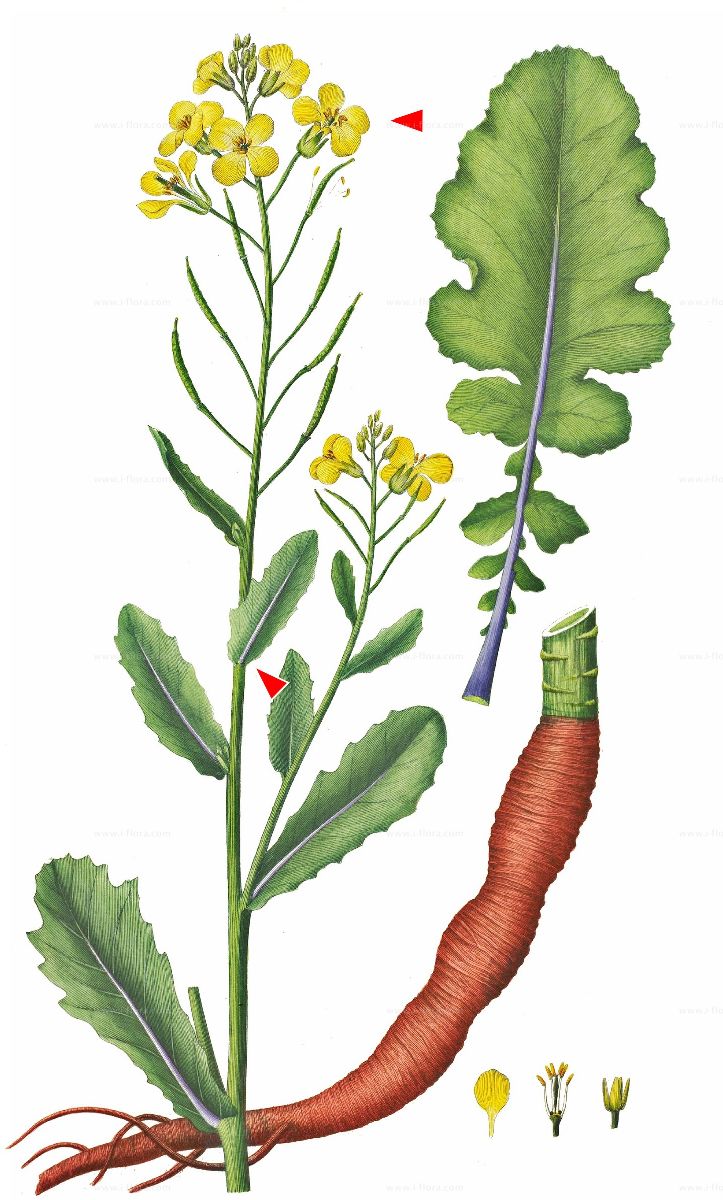 Reizend DNA-lab: De geheimen van de plant
Lisa Nieuwboer

Onderwijscoördinator en Voorlichter Plantenwetenschappen 
Reizend DNA-lab “Prenataal onderzoek bij planten”
Brassica oleracea
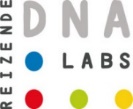 Inhoud
Achtergrond: Reizend DNA-lab
Theorie: Plantenveredeling
Opdracht: Veredeling van koolgewassen
Bespreken opdracht
Afsluiting
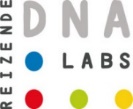 Reizende DNA-labs
Wie is er al bekend met Reizende DNA-labs?
Enthousiasmeren van leerlingen voor life sciences en DNA-onderzoek
Uitvoeren van een PCR-test
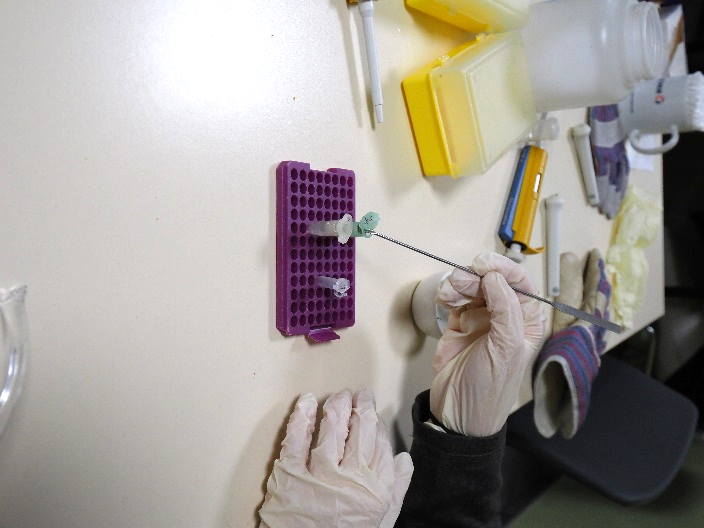 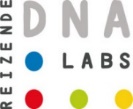 “Prenataal onderzoek bij planten”
Kenmerken: 
-Duur: 120 minuten
-1 of 2 klassen per dag
-Beschikbaar in november, december, maart en april
-Bovenbouw VWO
-Max. 32 leerlingen per klas
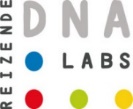 “Prenataal onderzoek bij planten”
Activiteiten
Uitvoeren PCR-test  Onderzoeken genen van de aardappel
Theorie  Hoe werkt PCR 
Studievoorlichting
Nut  Plantenveredeling
Proeven tomaten en paprika’s
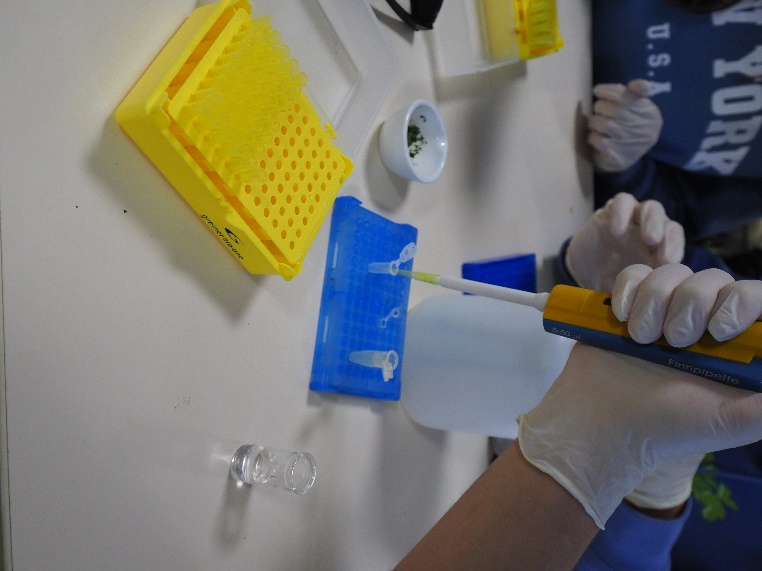 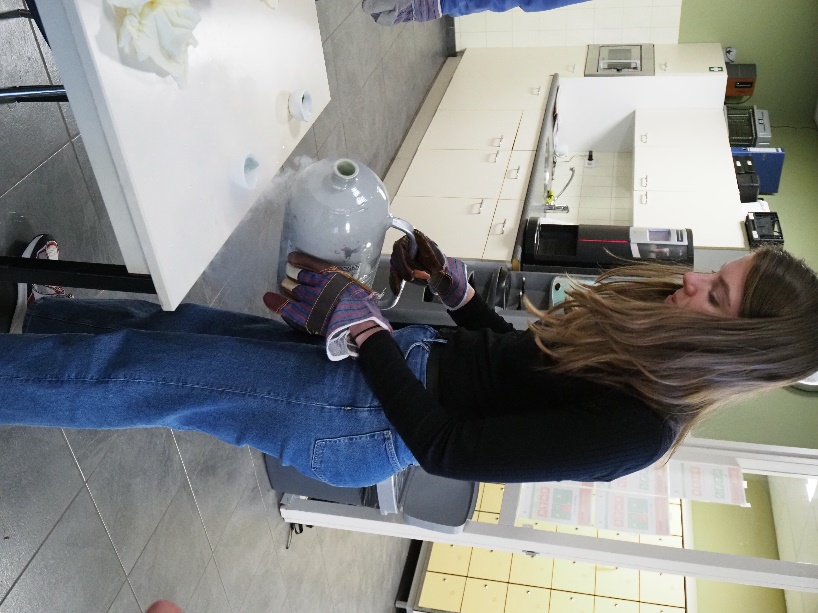 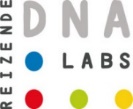 “Prenataal onderzoek bij planten”
Activiteiten
Uitvoeren PCR-test  Onderzoeken genen van de aardappel
Theorie  Hoe werkt PCR 
Studievoorlichting
Nut  Plantenveredeling
Proeven tomaten en paprika’s
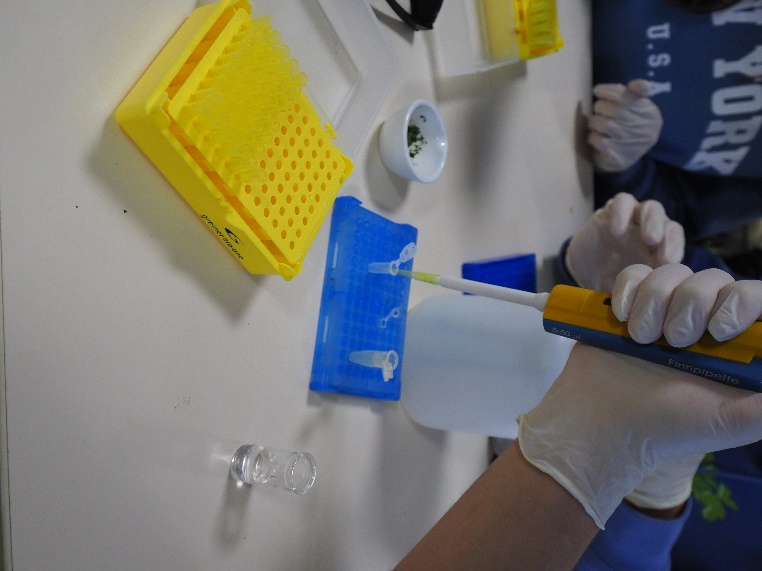 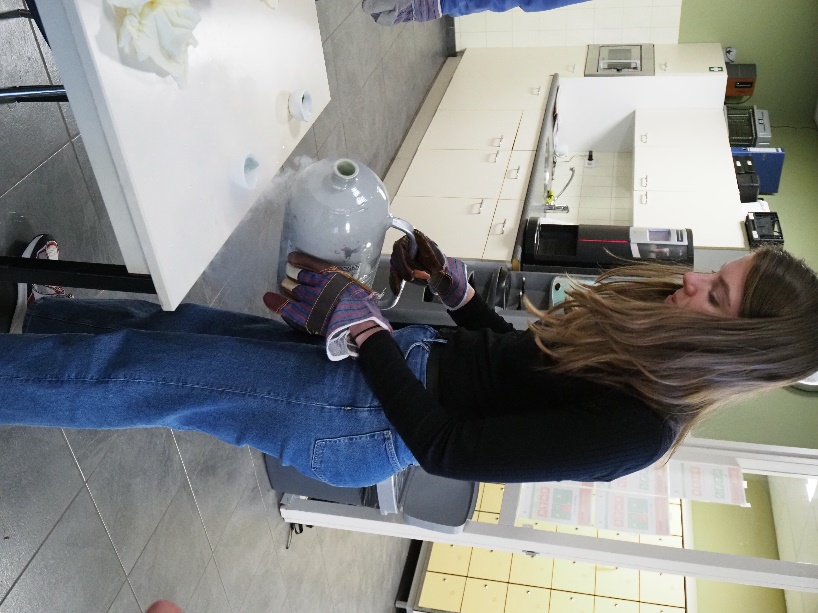 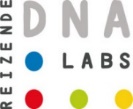 Plantenveredeling
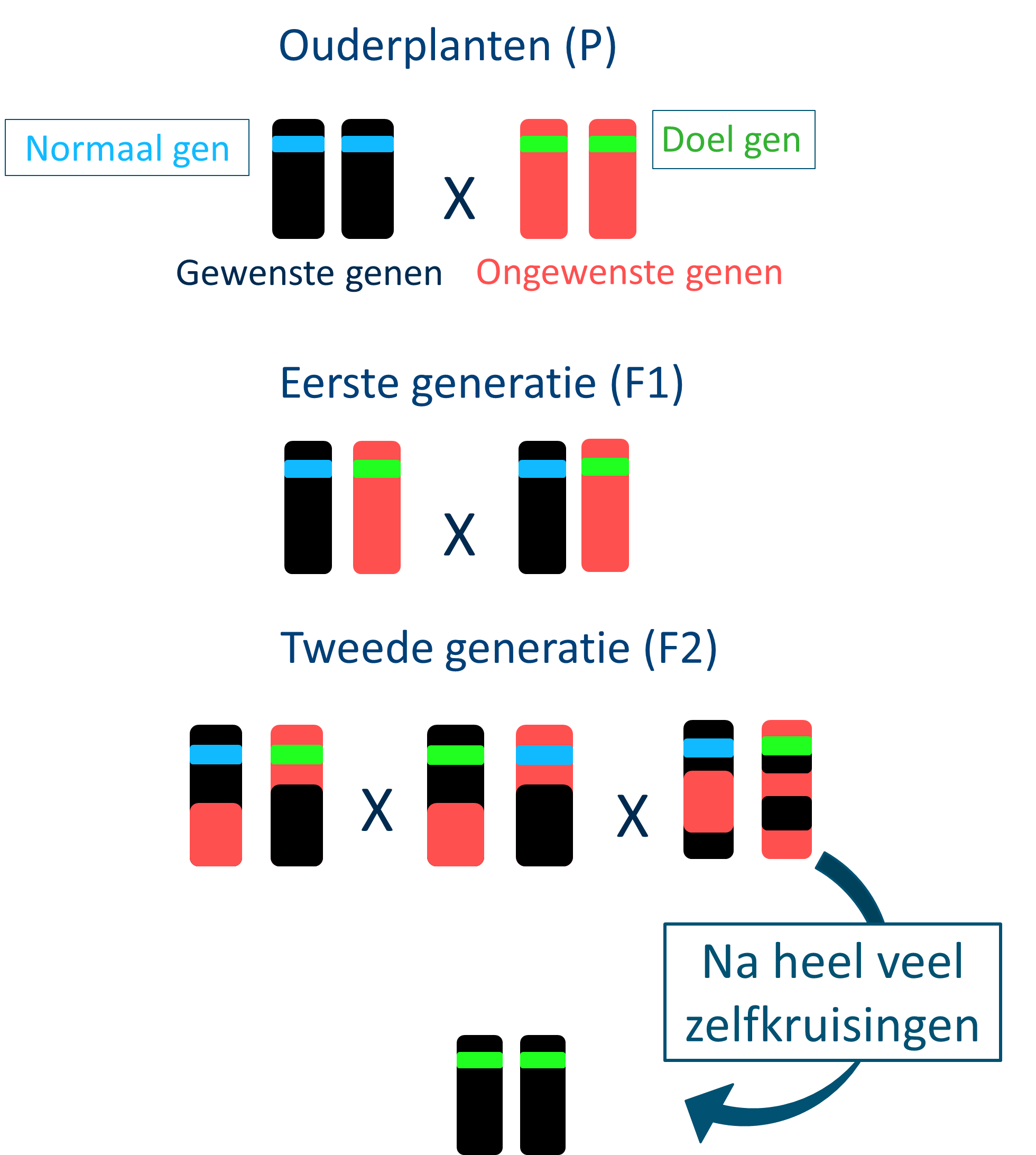 Basisprincipe
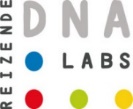 Plantenveredeling
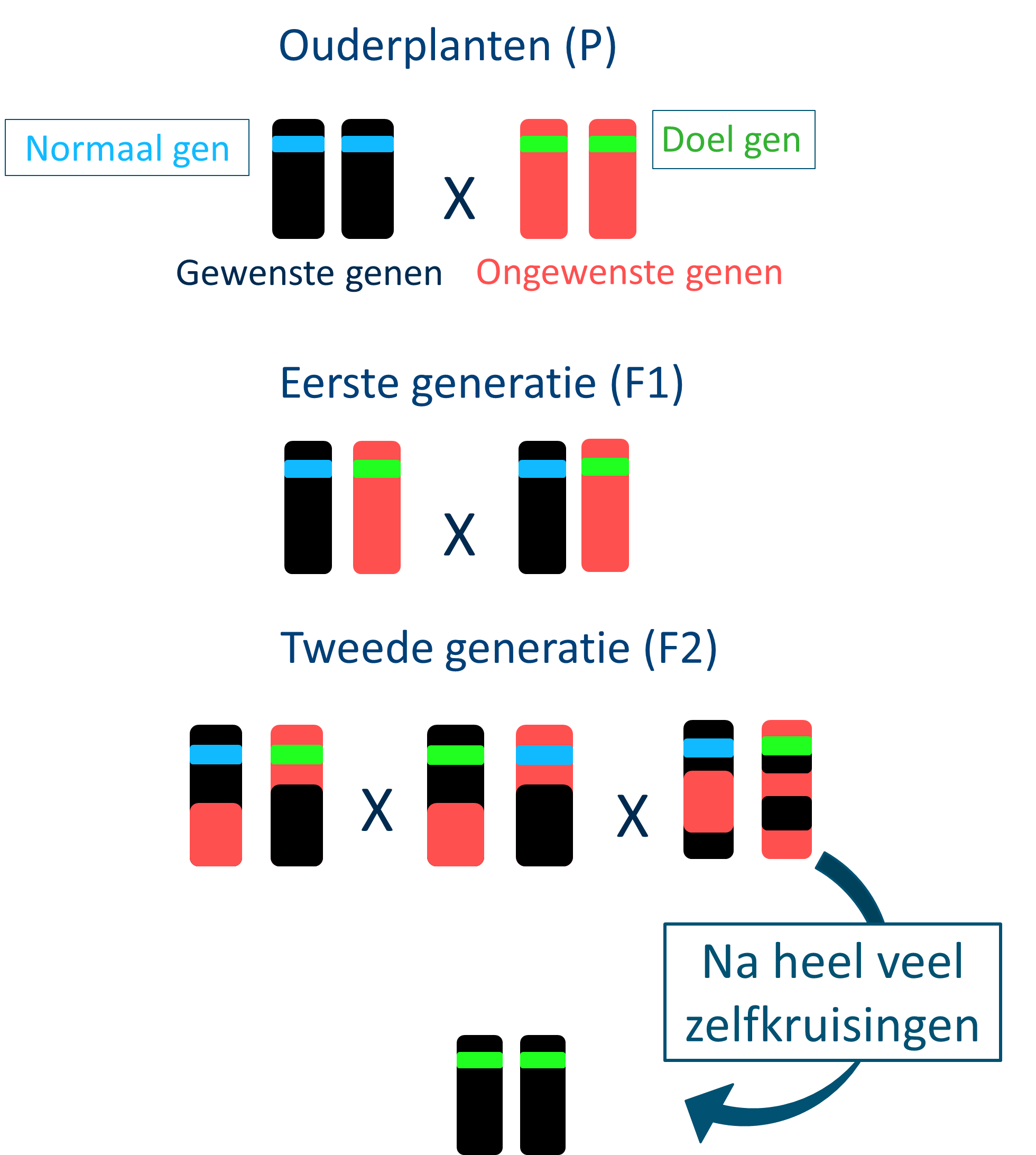 Basisprincipe
Belang
Gewassen kweken met de gewenste eigenschappen, bijvoorbeeld: 
gezonder, smaakvoller, resistent tegen ziektes, grotere opbrengst etc.
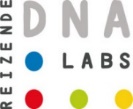 Plantenveredeling
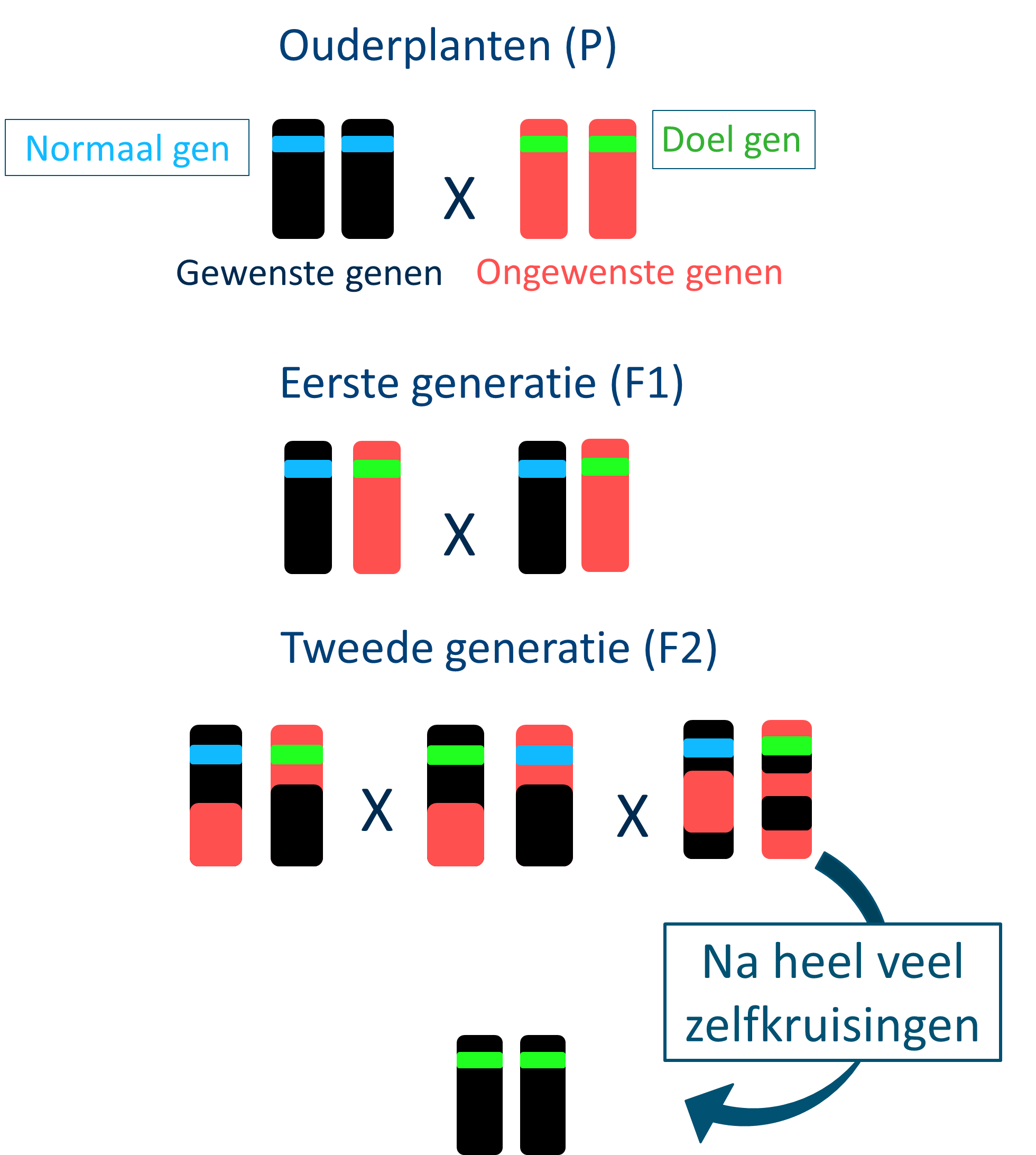 Basisprincipe
Belang
DNA-analyse
Gewassen kweken met de gewenste eigenschappen, bijvoorbeeld: 
gezonder, smaakvoller, resistent tegen ziektes, grotere opbrengst etc.
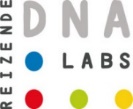 Koolgewassen
Blad kransstandig of
kransstandig aan de basis en verspreid over de stengel
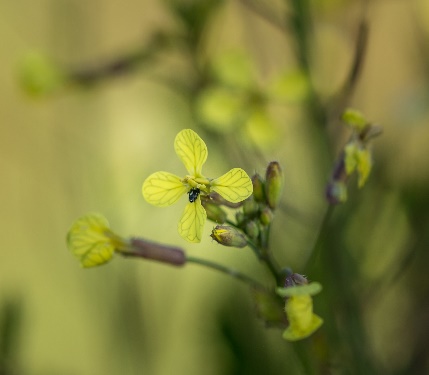 Viertallige bloemen:
4 kroonbladeren
4 kelkbladeren
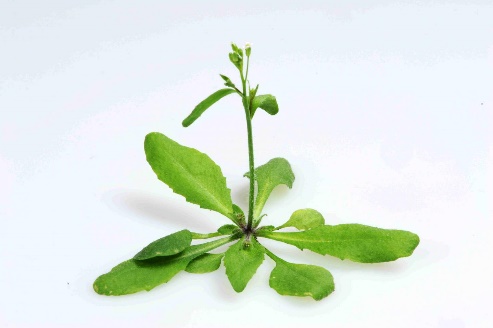 Familie Brassicacea
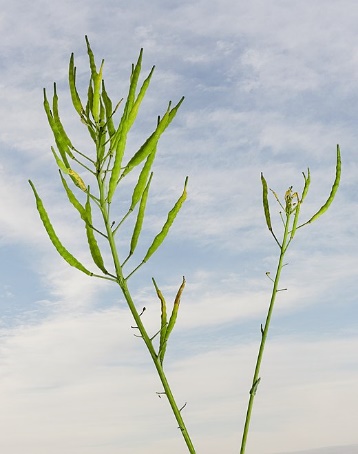 Vrucht is een hauw of hauwtje
Arabidopsis
2 korte en 4 lange meeldraden
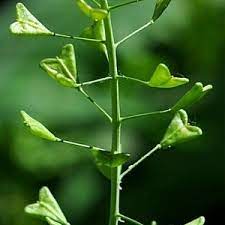 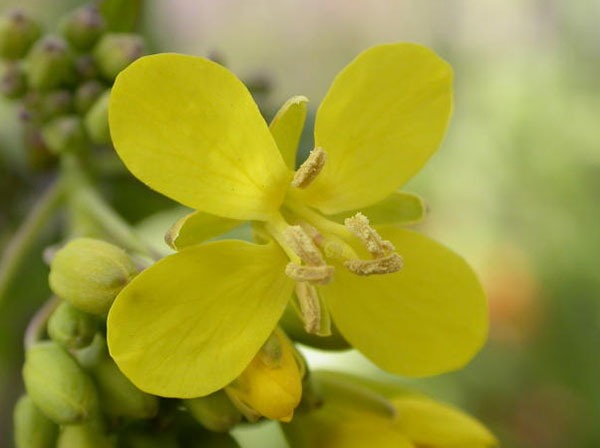 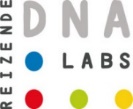 Koolgewassen
2 soorten: Brassica rapa  (Azië) en  Brassica oleracea  (Europa)
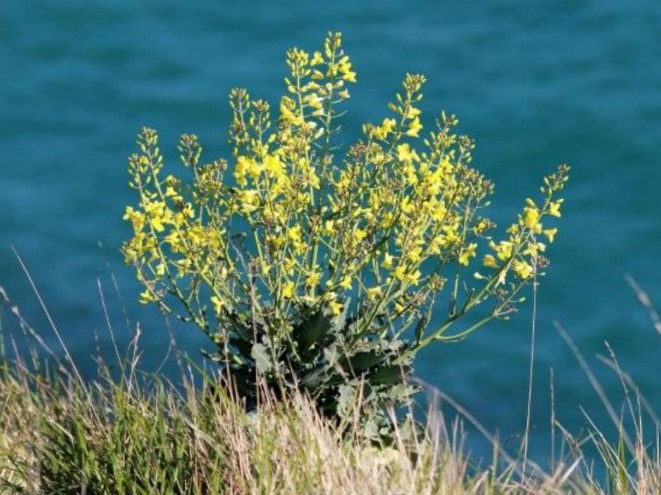 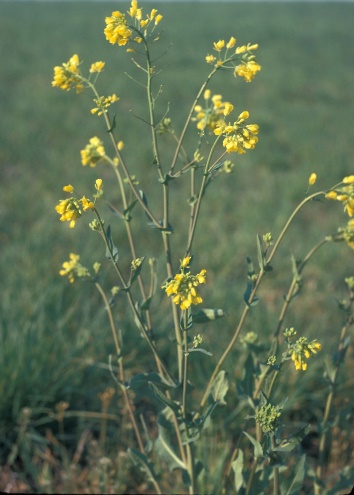 Convergente domesticatie
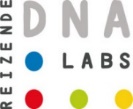 Convergente domesticatie
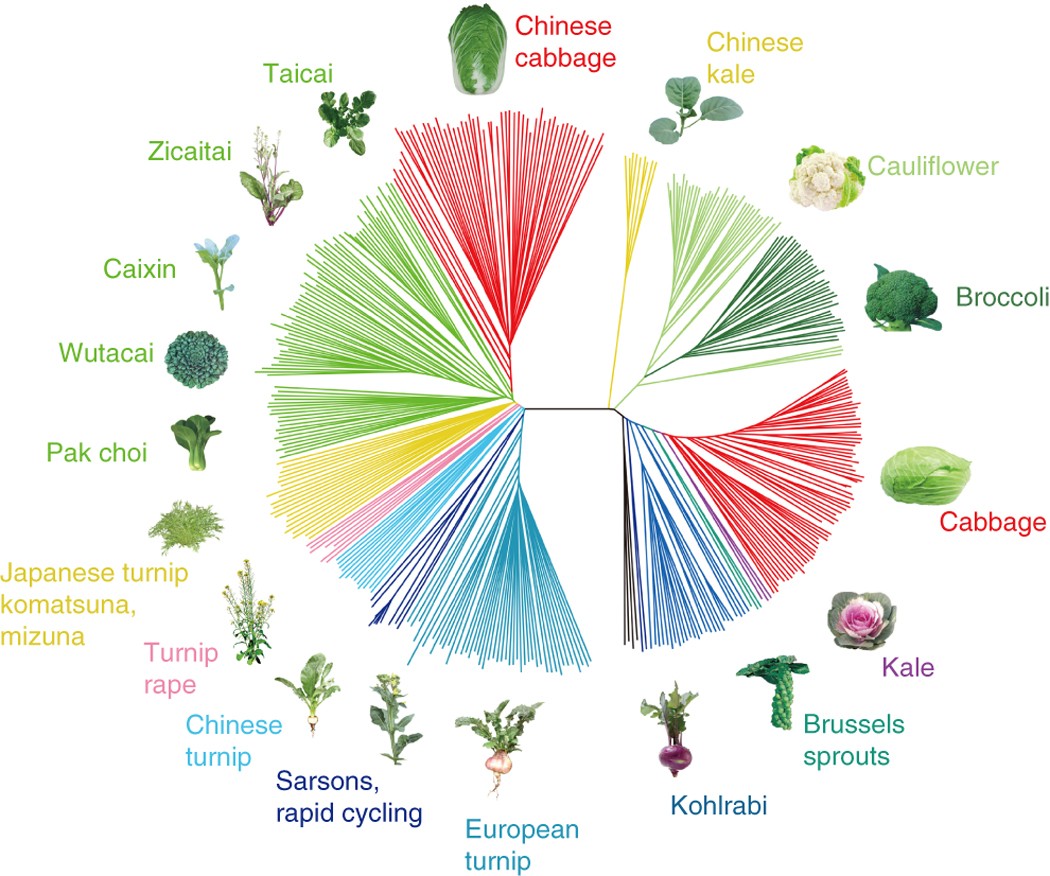 Brassica oleracea
Brassica rapa
Cheng, Feng et al. (2016) Nature Genetics
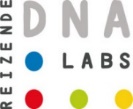 Opdracht:
Wat eet je nou eigenlijk? 

-Bekijk de verschillende varianten van B. oleracea en geef aan hoe de plant is veranderd t.o.v. het wildtype en welk deel van de plant we eten

-Welke variatie van B. rapa is gemaakt met convergente domesticatie?
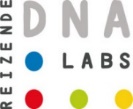 Wildtype B. Oleracea
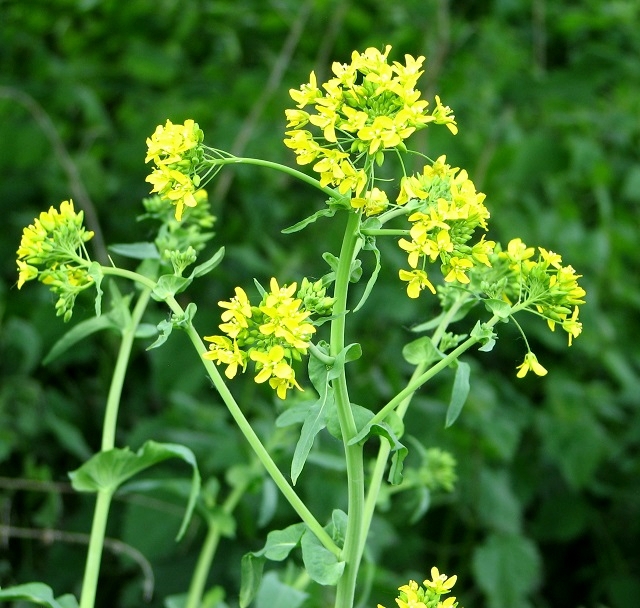 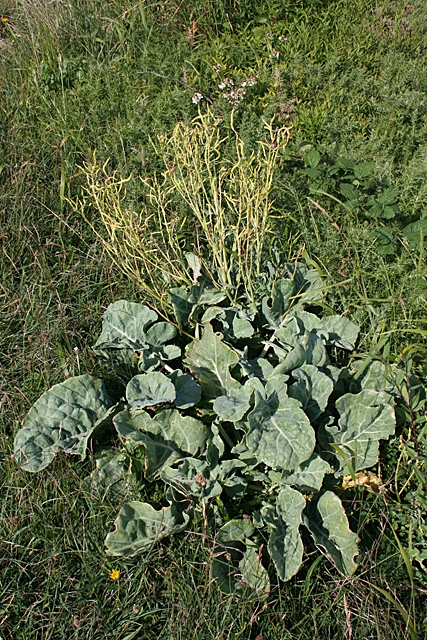 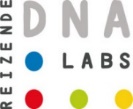 Bespreken antwoorden
Veel bloemenmeristeem – stengels blijven “versmolten” – geen chlorofyl in stengels en bloemmeristeem - grote bladerkrans
Bloemmeristeem en stengel
-
Veel bloemknoppen – stengels blijven “versmolten” - grote bladerkrans
-
Bloemknoppen en stengel
-
Veel okselknoppen – okselknoppen ontwikkelen sterk
Okselknoppen
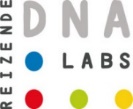 Bespreken antwoorden
Veel kransbladeren – Late of geen stengelontwikkeling – Late of geen stengelstrekking
Bladeren
Chinese kool en Paksoi
Veel kransbladeren – Late of geen stengelontwikkeling – Late of geen stengelstrekking
Chinese kool en Paksoi
Bladeren
Dikke wortel (knolvorming) – Weinig bladvorming
Radijs en knolraap
Wortel
Extra veel bloemen – extra veel zaadvorming per bloem
Zaden
Raapzaad
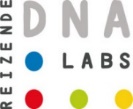 Veredeling is Big Business!
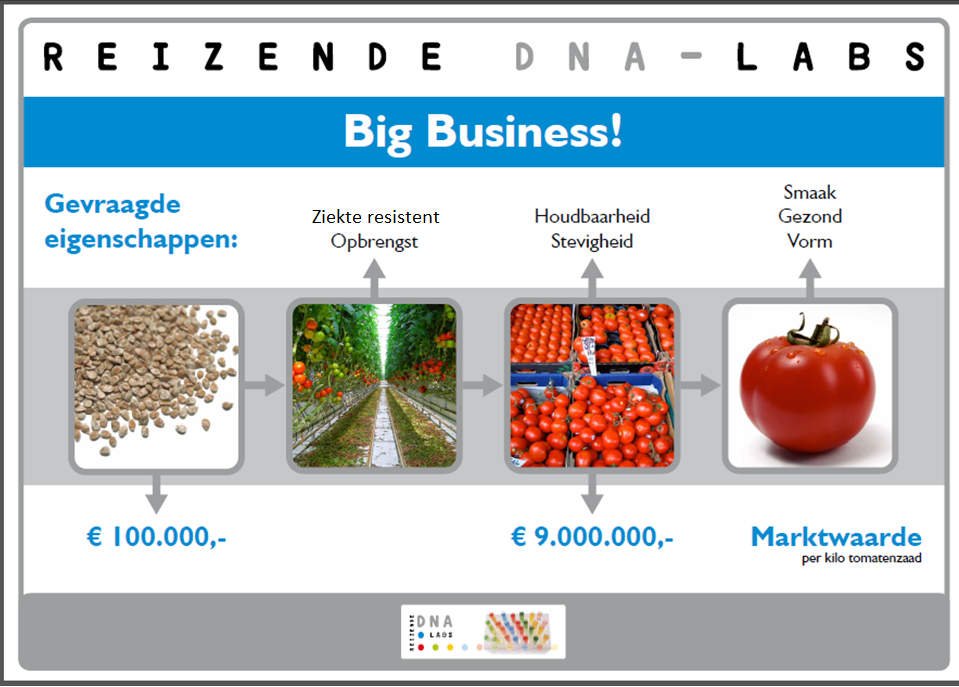 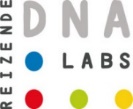 Boeken “Prenataal onderzoek bij planten”
'Prenataal' onderzoek bij planten - Reizende DNA-labs (dnalabs.nl)

DNA-lab dag 6 april
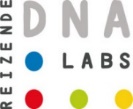 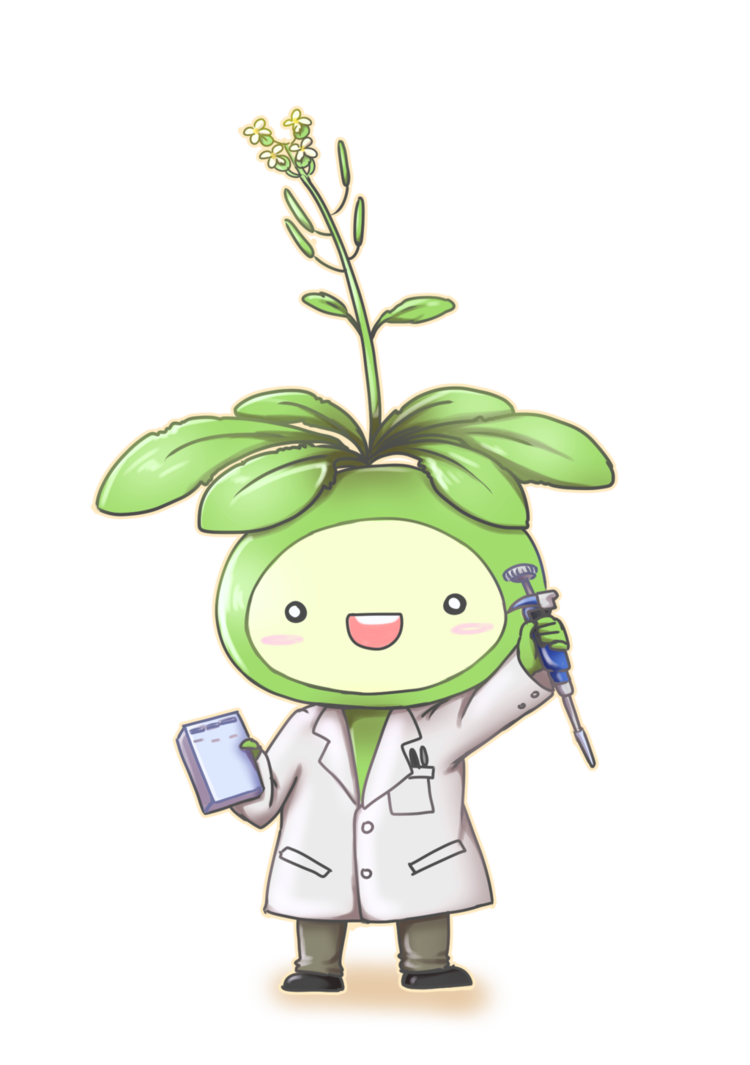 Bedankt voor de aandacht!
19